EECS 370 Discussion
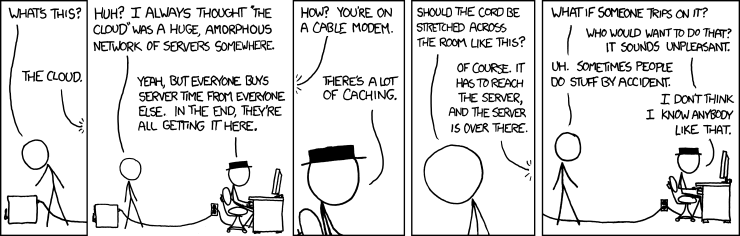 xkcd.com
1
EECS 370 Discussion
Topics Today:

Caches!!
Theory
Design
Examples
2
EECS 370 Discussion
Memory Hierarchy
3
EECS 370 Discussion
Memory Hierarchy

Real World Example  - Intel i7
4
EECS 370 Discussion
Memory Hierarchy


Problem: Caches are very tiny, but memory is quite large
        If memory accesses are totally random, caches are useless


Solution: Memory accesses really aren’t random at all!
5
EECS 370 Discussion
Memory Hierarchy


Temporal Locality
	You are likely to access memory locations multiple times


Spatial Locality
	You are likely to access memory locations near each other
6
EECS 370 Discussion
Memory Hierarchy

Example:

int data[10];
int sum = 0;
…
for (int i=0; i<10; i++) {
	sum += data[i];
}
7
EECS 370 Discussion
Memory Hierarchy

Real World Example  - Intel i7
Core0
Core1
Core2
Core3
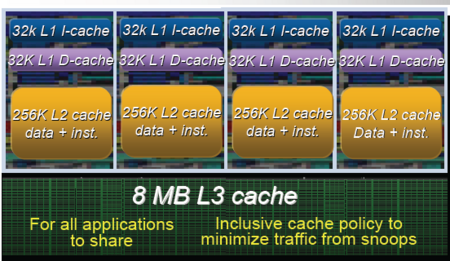 8
EECS 370 Discussion
Cache Design

Split Cache – portion your cache into two halves

	I-Cache: Instruction Cache
	D-Cache: Data Cache


	Why would we want to do this?
9
EECS 370 Discussion
Types of Caches
Fully Associative









Blocks map to any cache line
10
EECS 370 Discussion
Types of Caches
Direct Mapped









Blocks map to one cache line
11
EECS 370 Discussion
Types of Caches
Set Associative









Blocks  map to any line in a set
12
EECS 370 Discussion
Types of Caches
Set Associative









				       Sets = Cache Lines / Ways
2-Way
6-Way
1-Way
3-Way
13
EECS 370 Discussion
Three C’s

There are three reasons a cache miss occurs

Compulsory – never been loaded before

Capacity – evicted due to small cache size

Conflict – evicted due to overlap with another block
14
EECS 370 Discussion
Cache Addressing

Addresses split into:
log2(Block  Size)


log2(Number of Sets)


Remaining Bits
15
EECS 370 Discussion
Cache Writing Policy

For Writes Only
  On misses:
	Write Allocate – add to cache
	No Write Allocate – don’t add to cache

  On hits:
	Write Through – always write to memory
	Write Back – only write to cache
16
EECS 370 Discussion
Caches

Cache Examples
17
EECS 370 Discussion
Block size = 1 Word, Address = 16 bits
2-way Set Associative
18
EECS 370 Discussion
Caches

Cache Examples

Options:
Type of Cache
Cache Size
Block Size
Address Bits
Write Policy
19